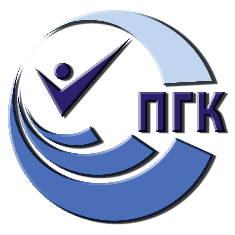 Руководитель проекта: 
Смагина О.А., к. п. н.,
директор ГБПОУ «ПГК»
Куратор проекта:
Мезенева О.В., к. п. н.,  старший методист ГБПОУ «ПГК»
РИП «ЦЕНТР ПРОФЕССИОНАЛЬНОГО РАЗВИТИЯ ПЕДАГОГОВ – ИННОВАЦИОННЫЙ ЭЛЕМЕНТ В ОРГАНИЗАЦИОННОЙ СТРУКТУРЕ ПРОФЕССИОНАЛЬНОЙ ОБРАЗОВАТЕЛЬНОЙ ОРГАНИЗАЦИИ»
ГБПОУ «ПГК»
Отчет по РИП за 2022-23 уч. год
Срок действия проекта: с 1.09.21 г. по 31.05.2023 г.
Центр профессионального развития педагогов – инновационный элемент в организационной структуре ПОО
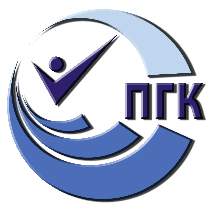 2023 год  объявлен Годом педагога и наставника
Актуальность проекта
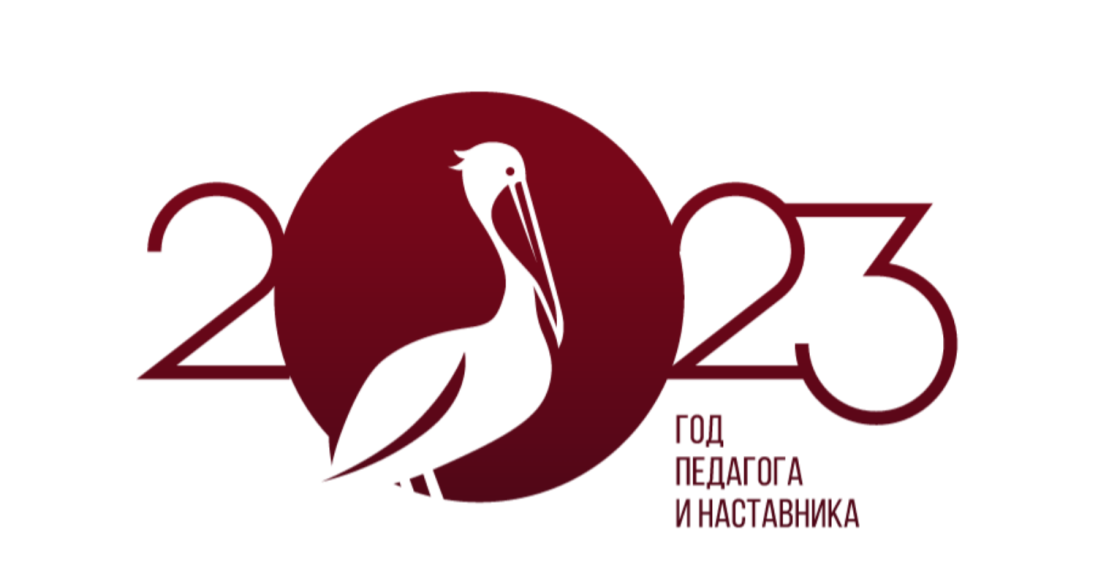 Центр профессионального развития педагогов – инновационный элемент в организационной структуре ПОО
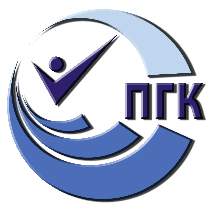 популяризация лучших практик наставничества;

непрерывное развитие и профессиональный рост педагогических работников;

3) мониторинг эффективности работы наставников.
ЦЕЛИ 
ПРОЕКТА
(2-ой год):
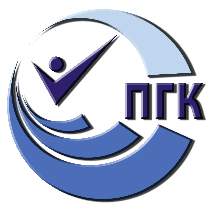 Центр профессионального развития педагогов – инновационный элемент в организационной структуре ПОО
1. Организовать работу Школы молодого педагога и Школы наставника на постоянной основе в течение 2022-23 уч. года
Задачи проекта
2. Создать виртуальный стенд реализации наставничества  в ГБПОУ «ПГК» и электронную Доску Почета «Лучший наставник ПГК»
3. Разработать технологию оценки эффективности работы наставников молодых педагогов
Центр профессионального развития педагогов
Занятия в Школе молодого педагога проводились ежемесячно. Всего за 2022-23 уч. год проведено 10 занятий. Сертификаты об окончании Школы молодого педагога получили 18 человек.
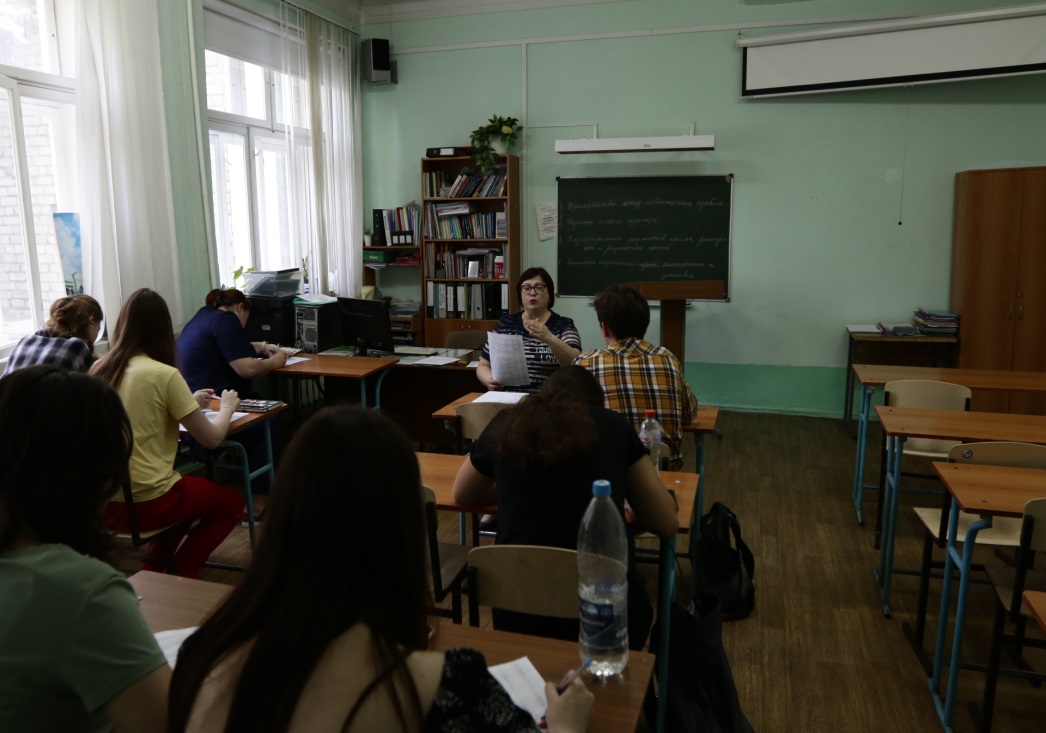 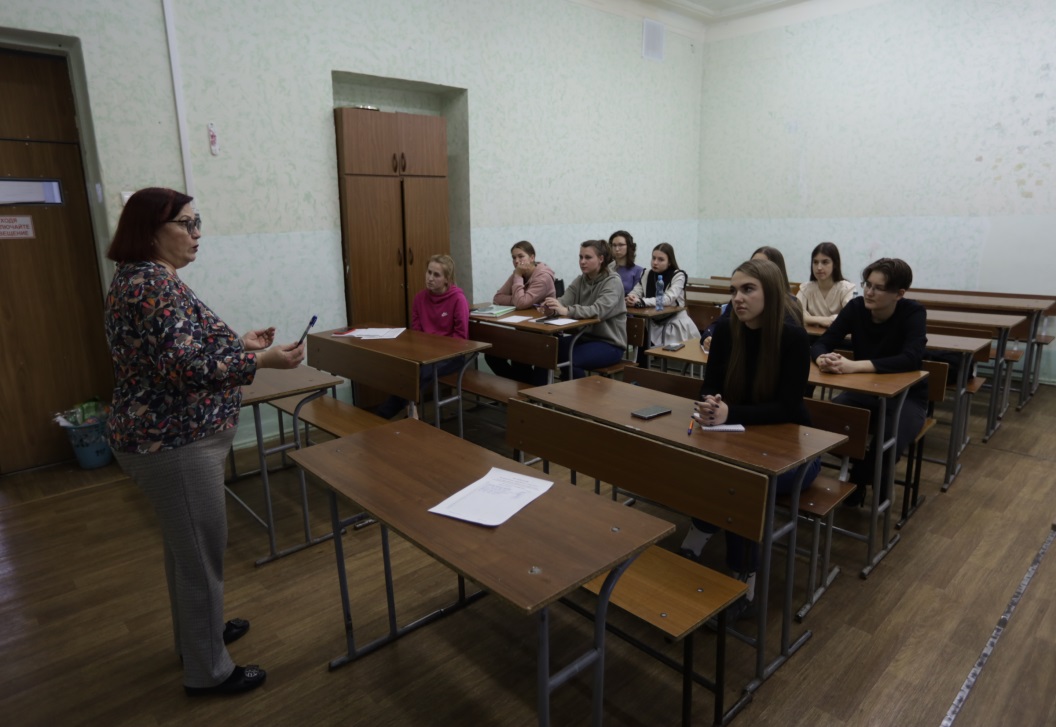 Центр профессионального развития педагогов
Занятия в Школе наставника педагогов также проводились ежемесячно. За 2022-23 уч. год проведено 10 занятий.
Сертификаты получат
27 наставников.
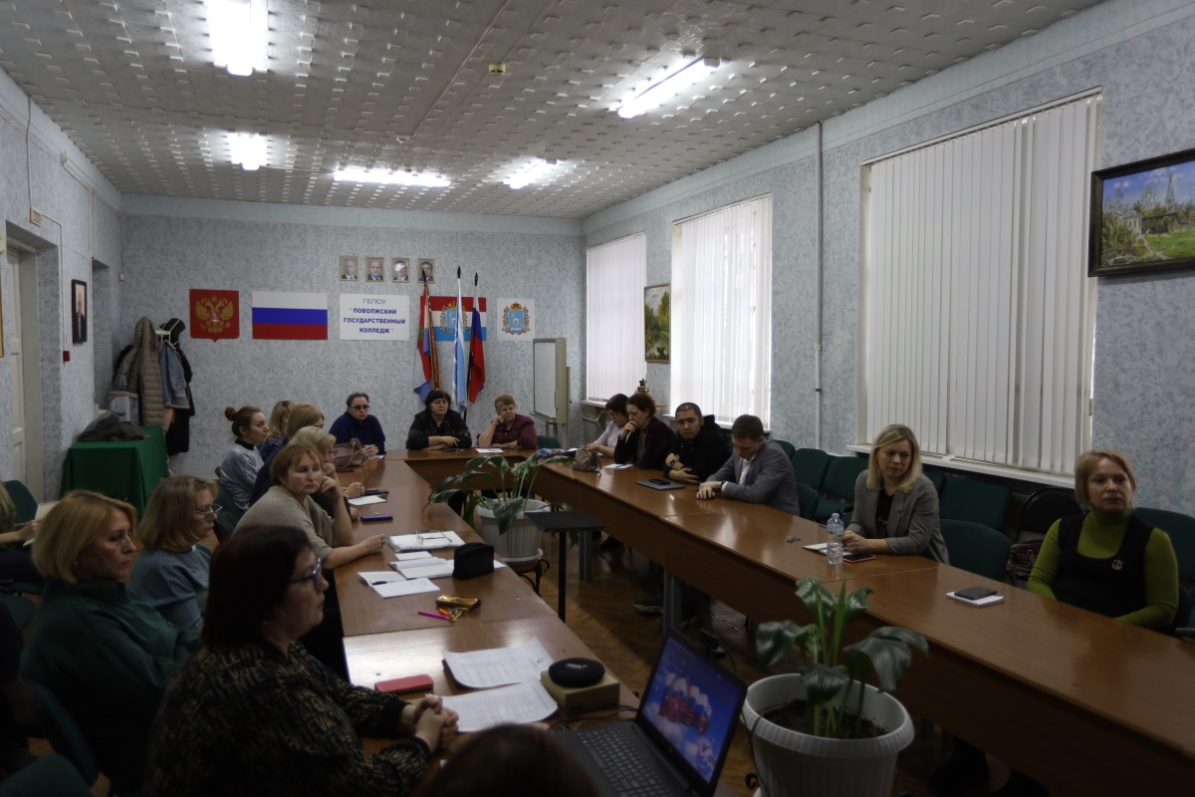 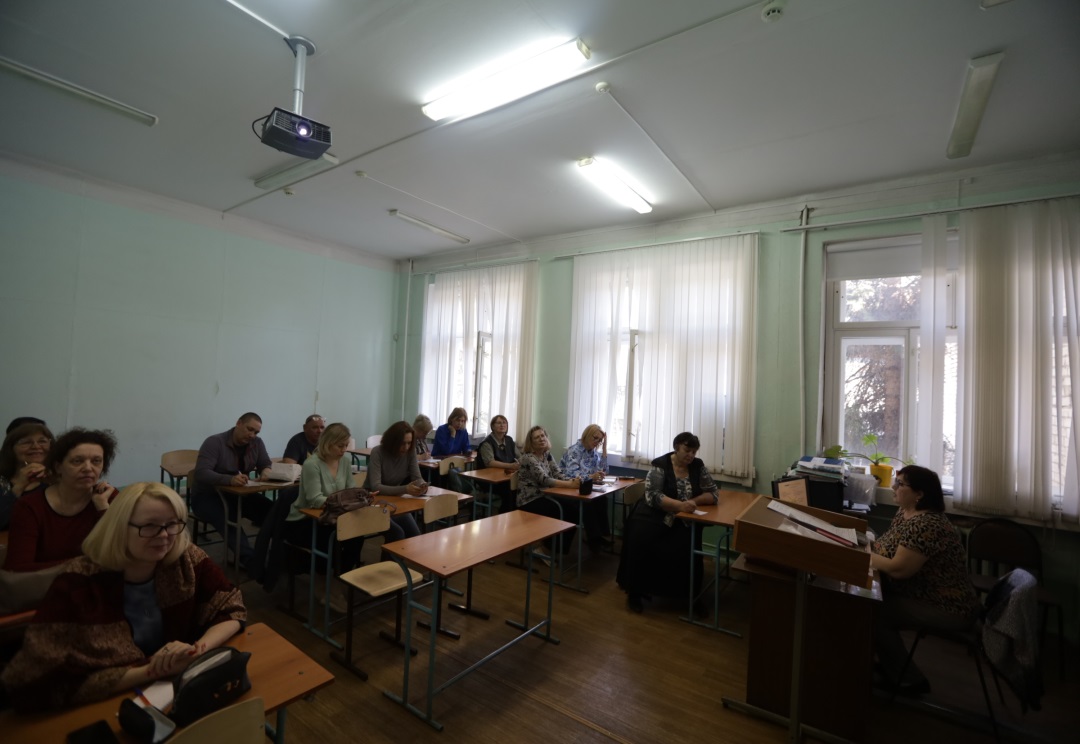 Итоговое занятие в Школе наставника педагогов 30.05.23 г.
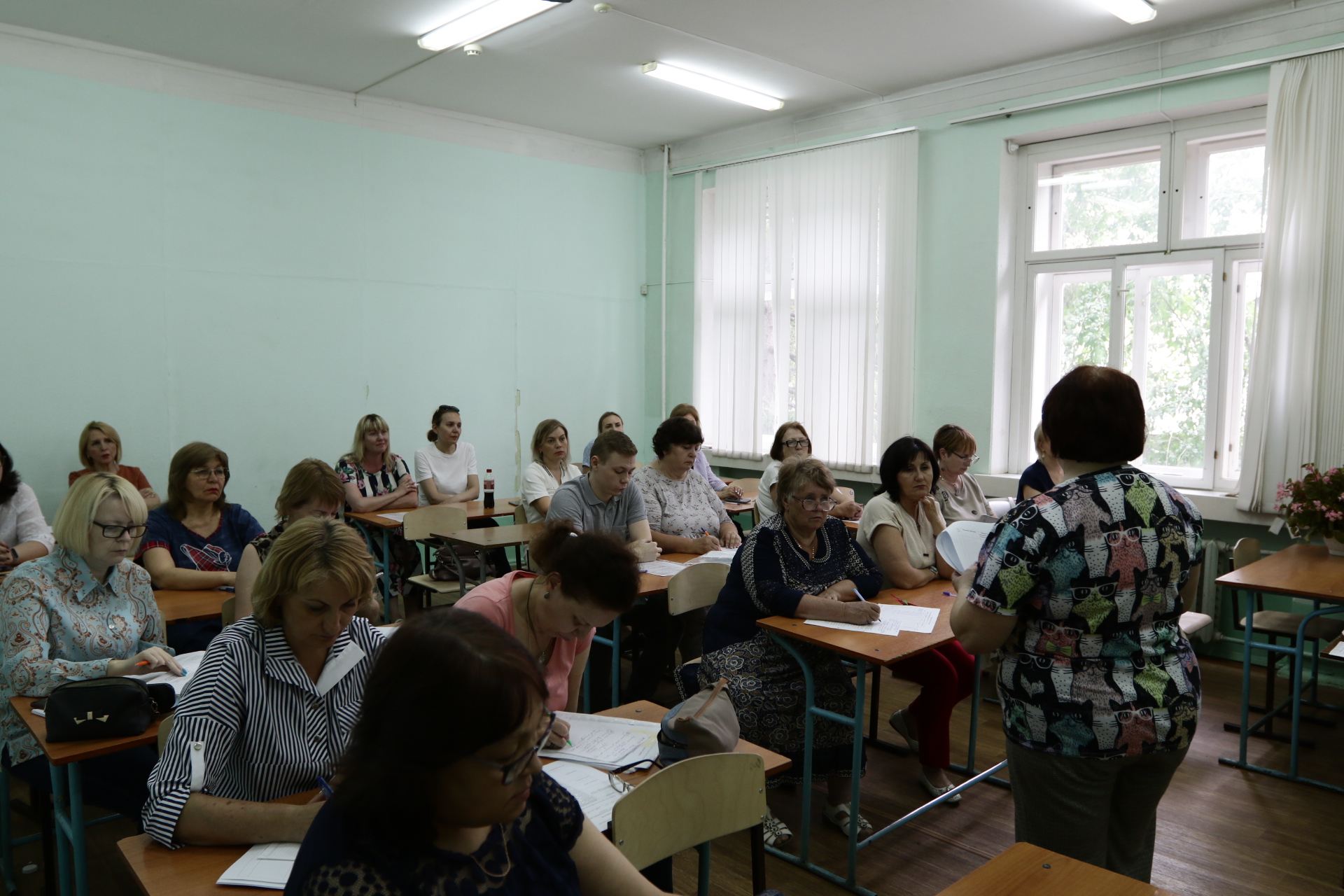 Сертификат об окончании Школы молодого педагога
Сертификат о завершении обучения в Школе наставника педагогов
Участие 15 педагогов ГБПОУ «ПГК» во внешних педагогических конкурсах
ИТОГИ участия наставников во внешних профессиональных конкурсах
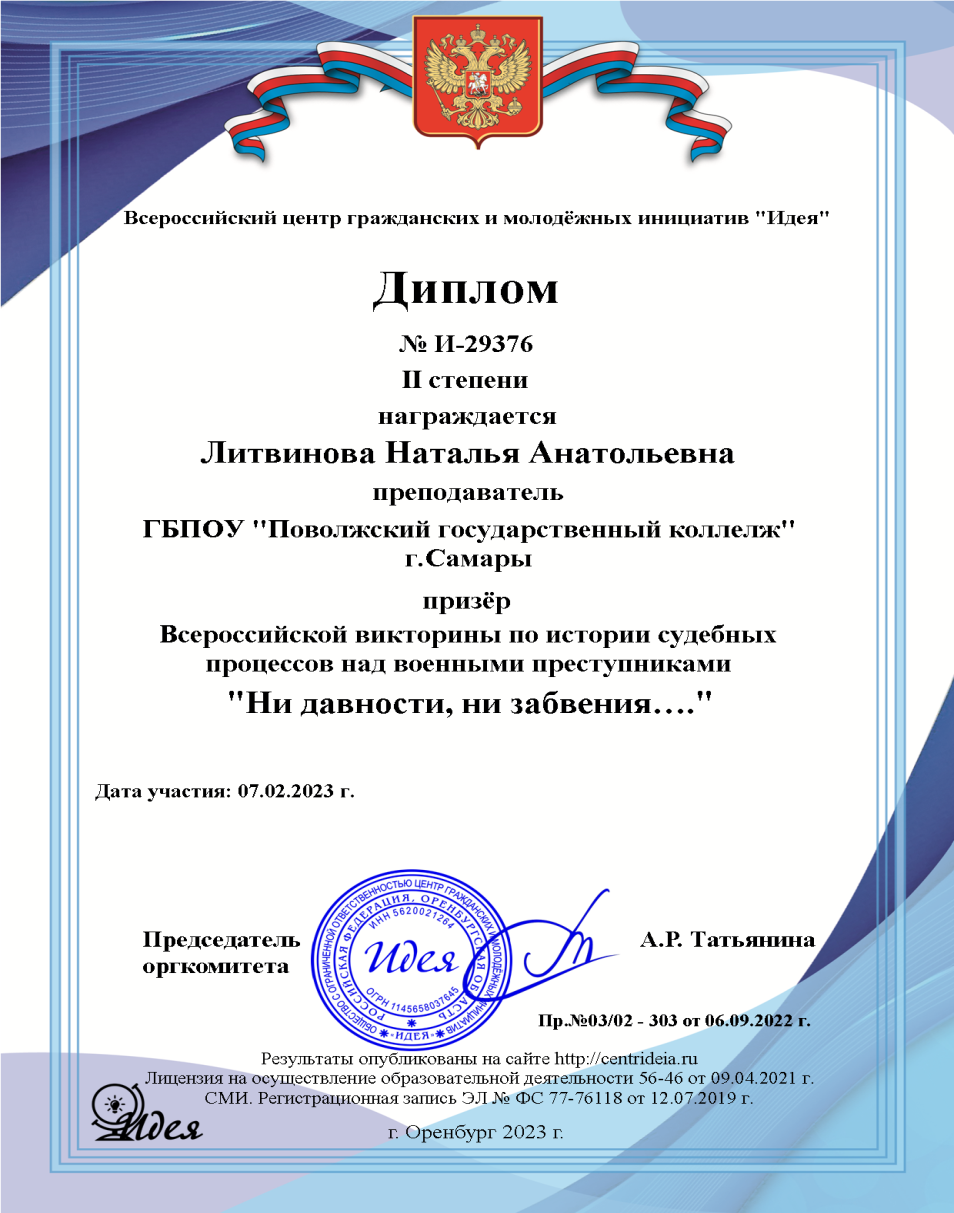 ИТОГИ участия наставников во внешних профессиональных конкурсах
Расчет личного рейтинга наставников за 2 семестр 2022-23 уч. года
Технология оценки эффективности работы наставников молодых педагогов
Критерии  оценки:
1. Выполнение срока сдачи плана работы с молодым педагогом.
2. Выполнение срока сдачи отчетной документации.
3. Выполнение плана работы с молодым педагогом.
4. Подготовка открытого урока с молодым педагогом.
5. Участие молодого педагога в профессиональных конкурсах.
6. Достижения молодого педагога.
7. Личные достижения наставника молодого педагога.
8. Удовлетворенность наставляемого педагога работой с наставником.
9. Положительная динамика роста профессионального мастерства наставляемого педагога.
10.Качество методической разработки урока молодого педагога.
11. Быстрота адаптации молодого педагога к корпоративной культуре.
12. Качество отношений молодого педагога с коллегами.
Лучшие наставники (ТОП-10) по итогам 2 семестра 2022-23 уч. года
Рейтинг № 1 – Левина Г.Г., Селиверстова И.В.(30 б.)
Рейтинг № 2 – Лейканд В.Б., Матьякубов Х.М.(29 б.)
Рейтинг № 3 – Памурзина М.А.          (28 б.)
Рейтинг № 4 – Крашенинникова З.С. (27 б.)
Рейтинг № 5 – Витенко Е.Л., Хлопков К.И.,  
                          Москалева Н.В.           (26 б.)
Рейтинг № 6 – Гусарова В.П.              (24 б.)
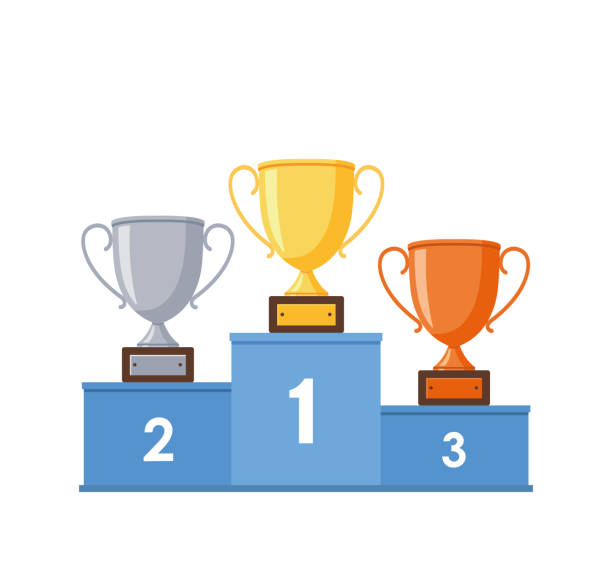 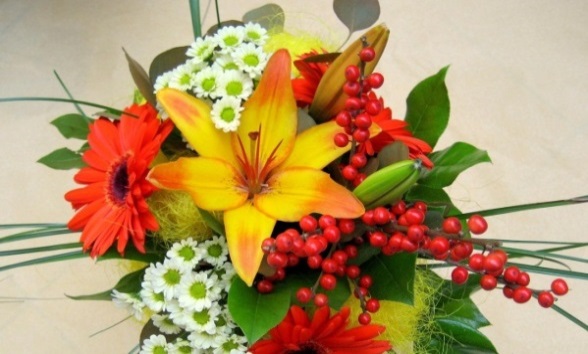 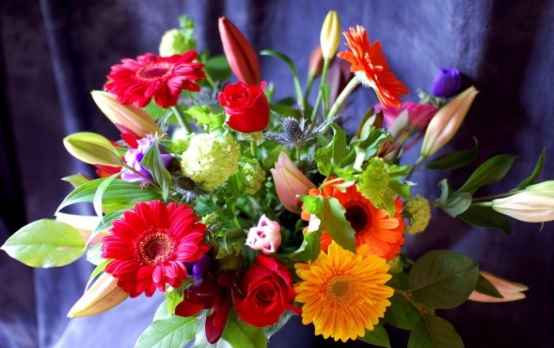 Управленческие решения по итогам расчета рейтинга наставников
утвердить отчет за 2-ой год работы РИП № 1 и положительно оценить ее работу;
расформировать неэффективные наставнические пары и назначить новых наставников для молодых педагогов;
фото лучших наставников колледжа (ТОП-10) разместить на электронной Доске Почета «Лучшие наставники ПГК».
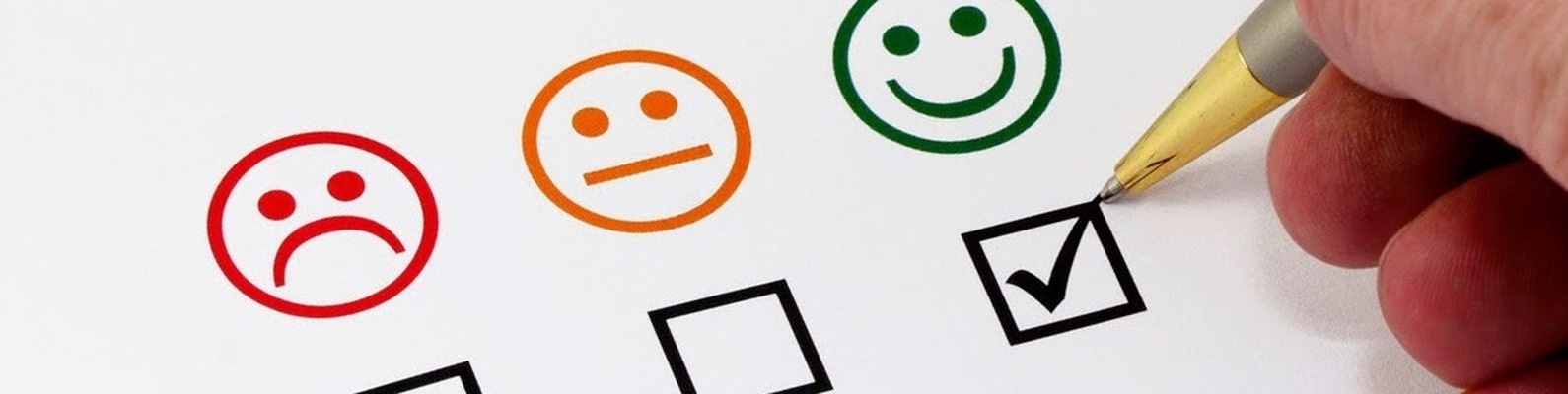 Фрагменты виртуального стенда по реализации наставничества(форма наставничества - «педагог-педагог»)
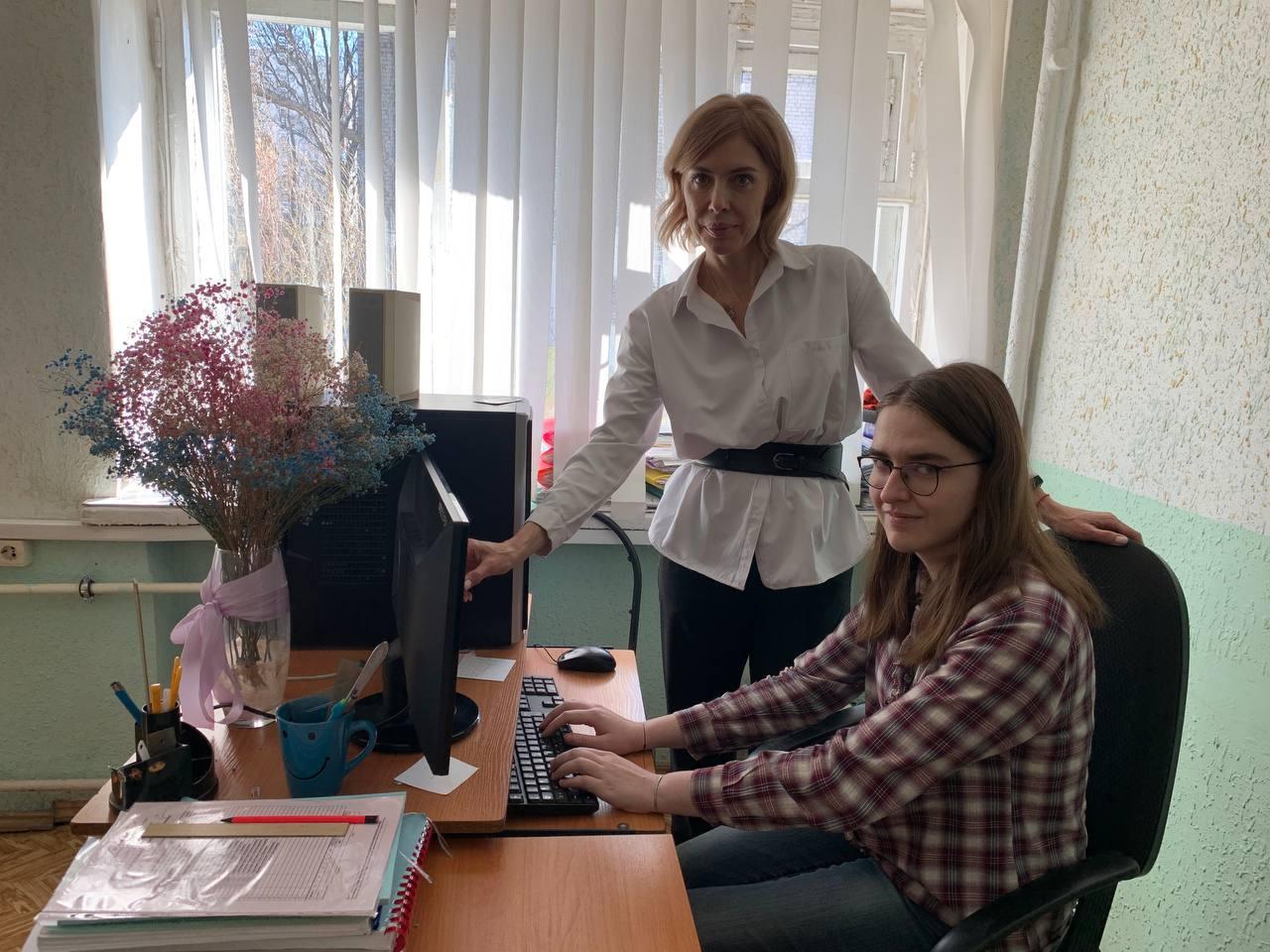 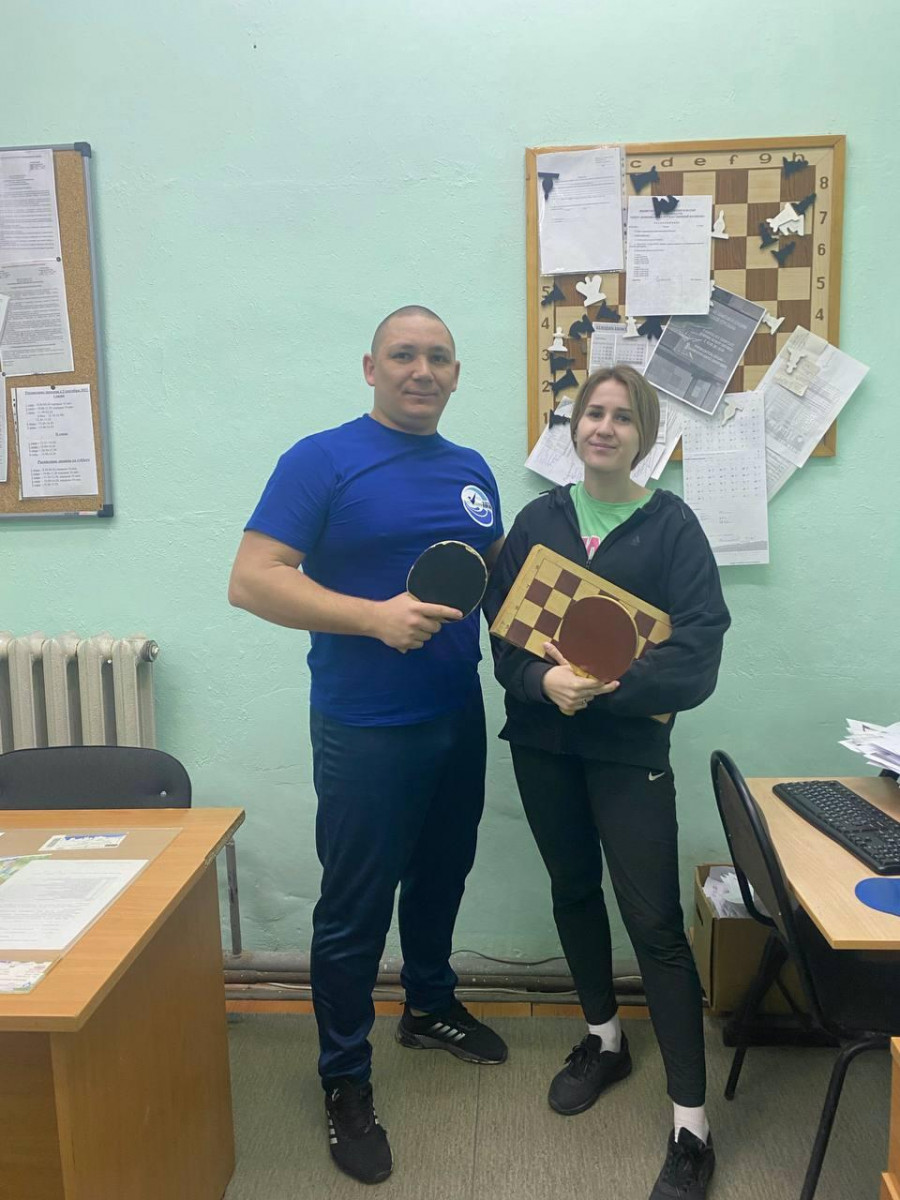 Трансляция опыта на региональном практическом семинаре в ГБПОУ «ПГК» 29.09.23 г. (подготовлено 4 доклада)
Участие в работе 1-го регионального форума наставников 9-10.11.22 г.
ГБПОУ «ПГК» принял участие в 1-ом региональном форуме наставников «Профессиональное развитие педагога: организационные и методические основы, модели и смыслы наставничества».
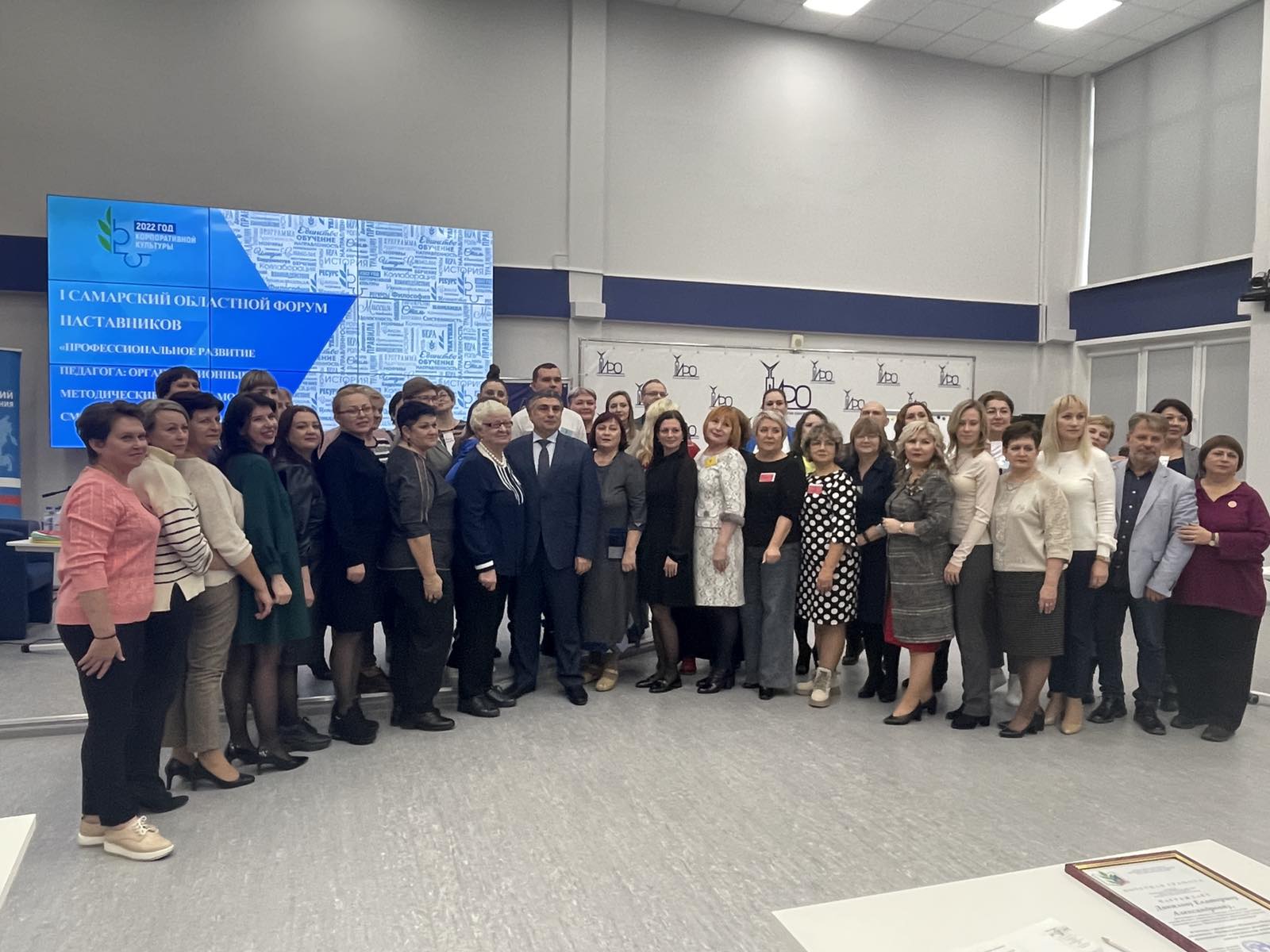 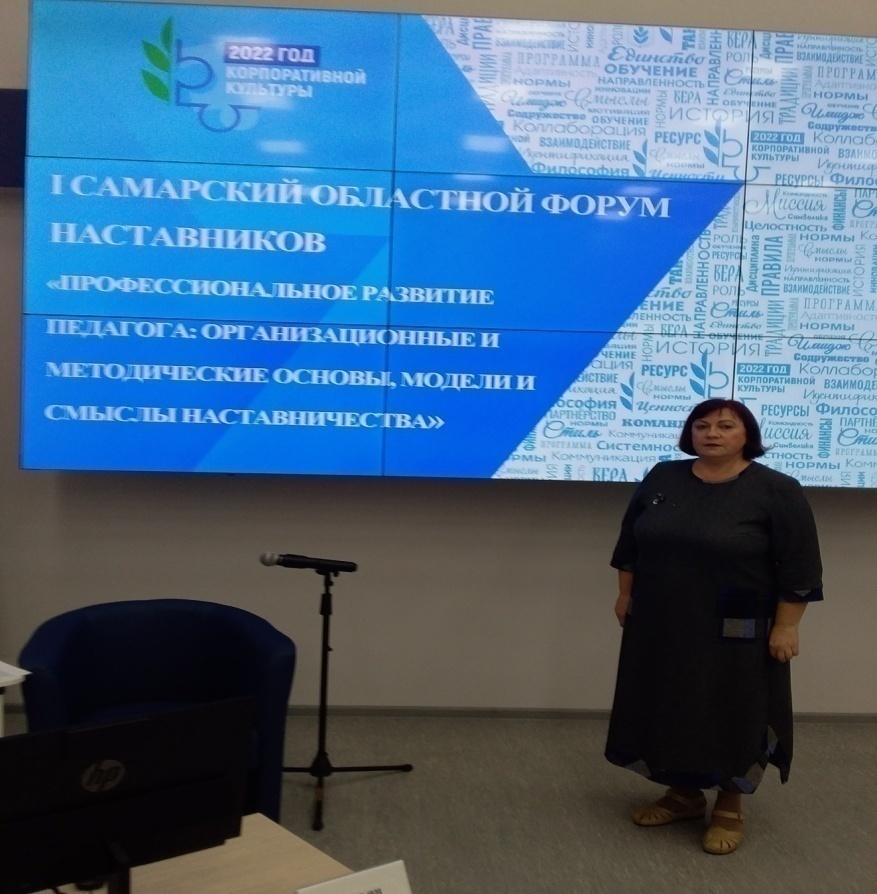 Трансляция опыта на областном Форуме инноваций 15.12.22 г.(подготовлено 2 доклада – Мезеневой О.В. и Решетковой Е.А.)
Трансляция опыта на Межрегиональном Круглом столе«Наставничество: модный тренд или осознанная необходимость» 28.02.23 г.
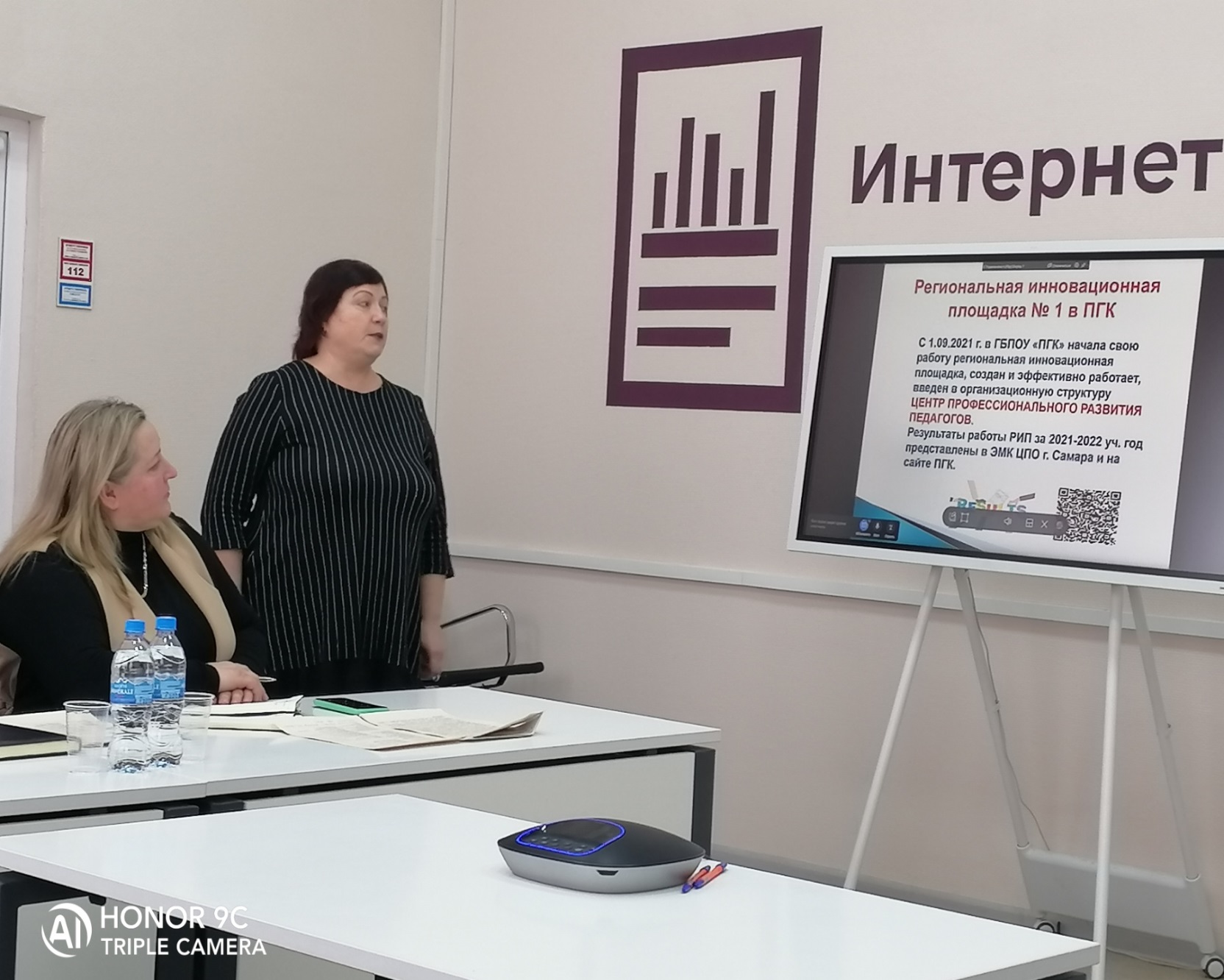 Сертификат участника Межрегионального Круглого стола
Проведение Круглого стола 24.03.23 г. в формате городского Форума «Наставничество: ресурс адаптации и развития»
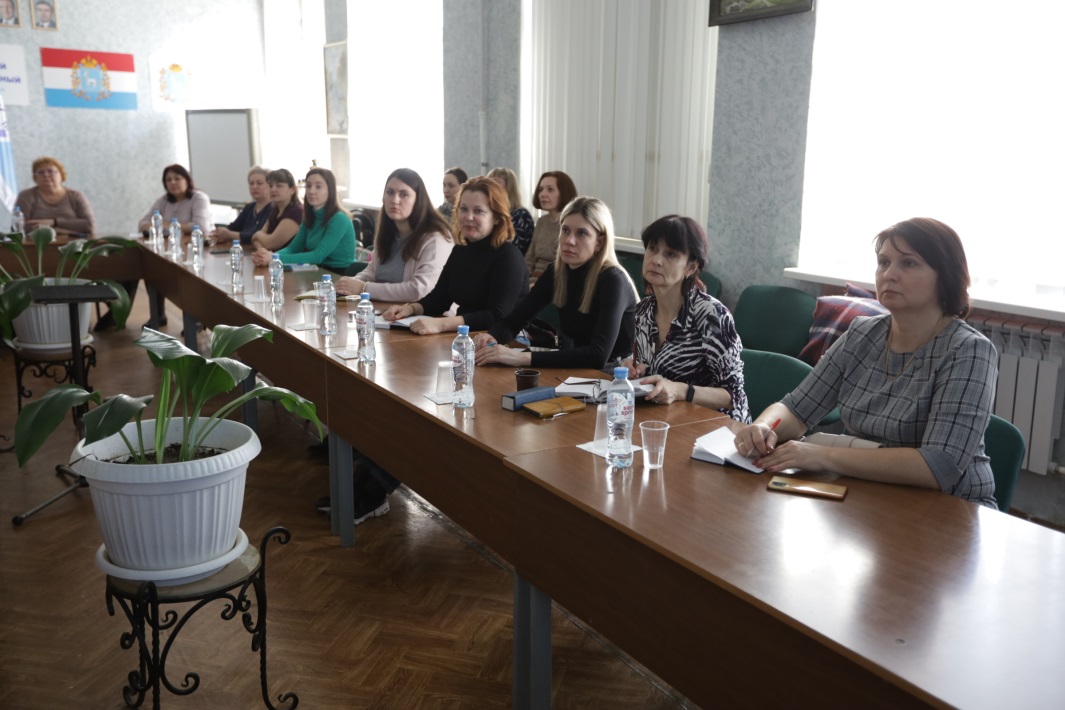 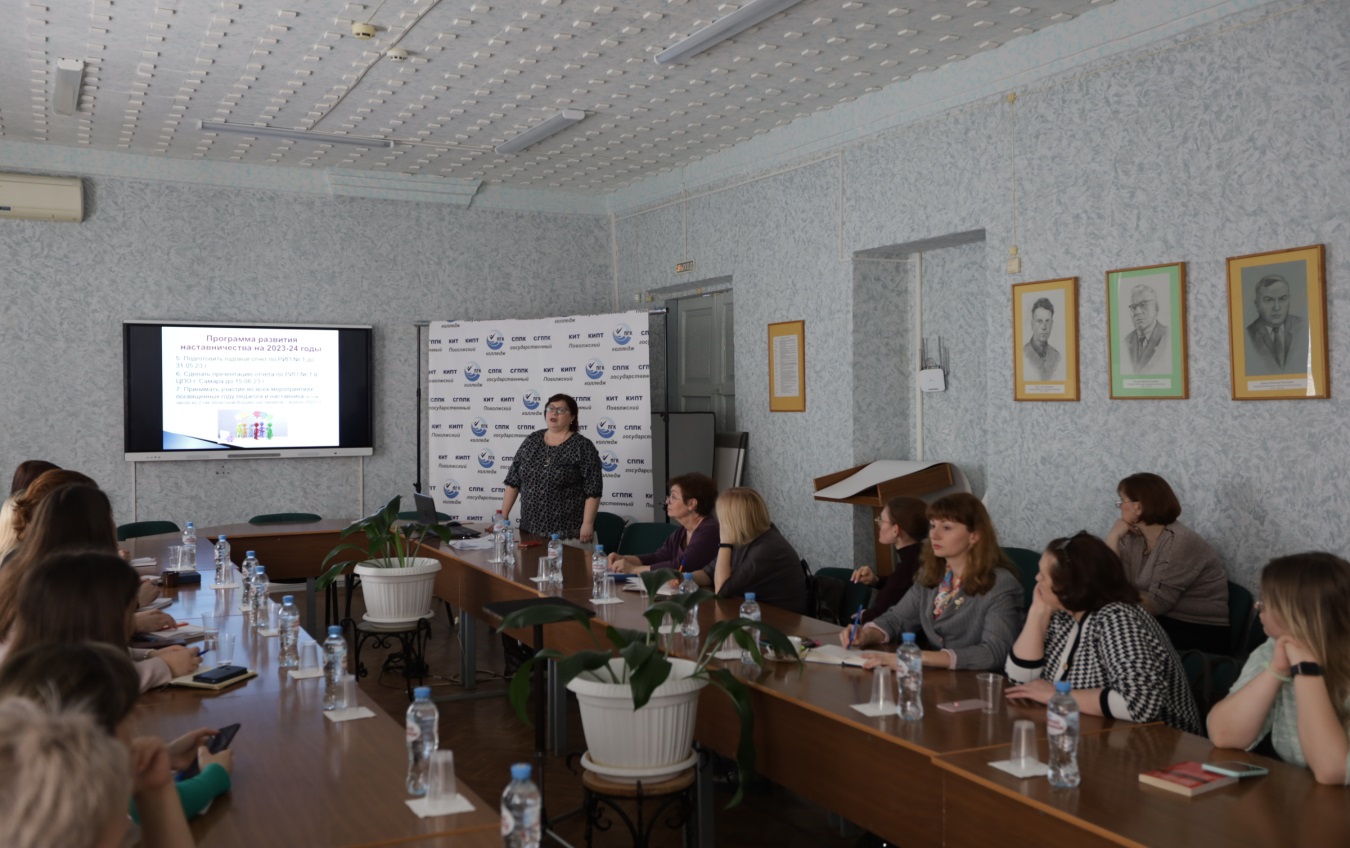 Проведен Круглый стол (мастер-класс) в формате Форума Самарского управления образования 24.03.23 г.
Трансляция опыта на 1-ой Региональной НПК «Профессионалитет: новый уровень образования» 18.05.23 г.
Благодарность Самарского управления образования за участие в городском Форуме «Наставничество: ресурс адаптации и развития»
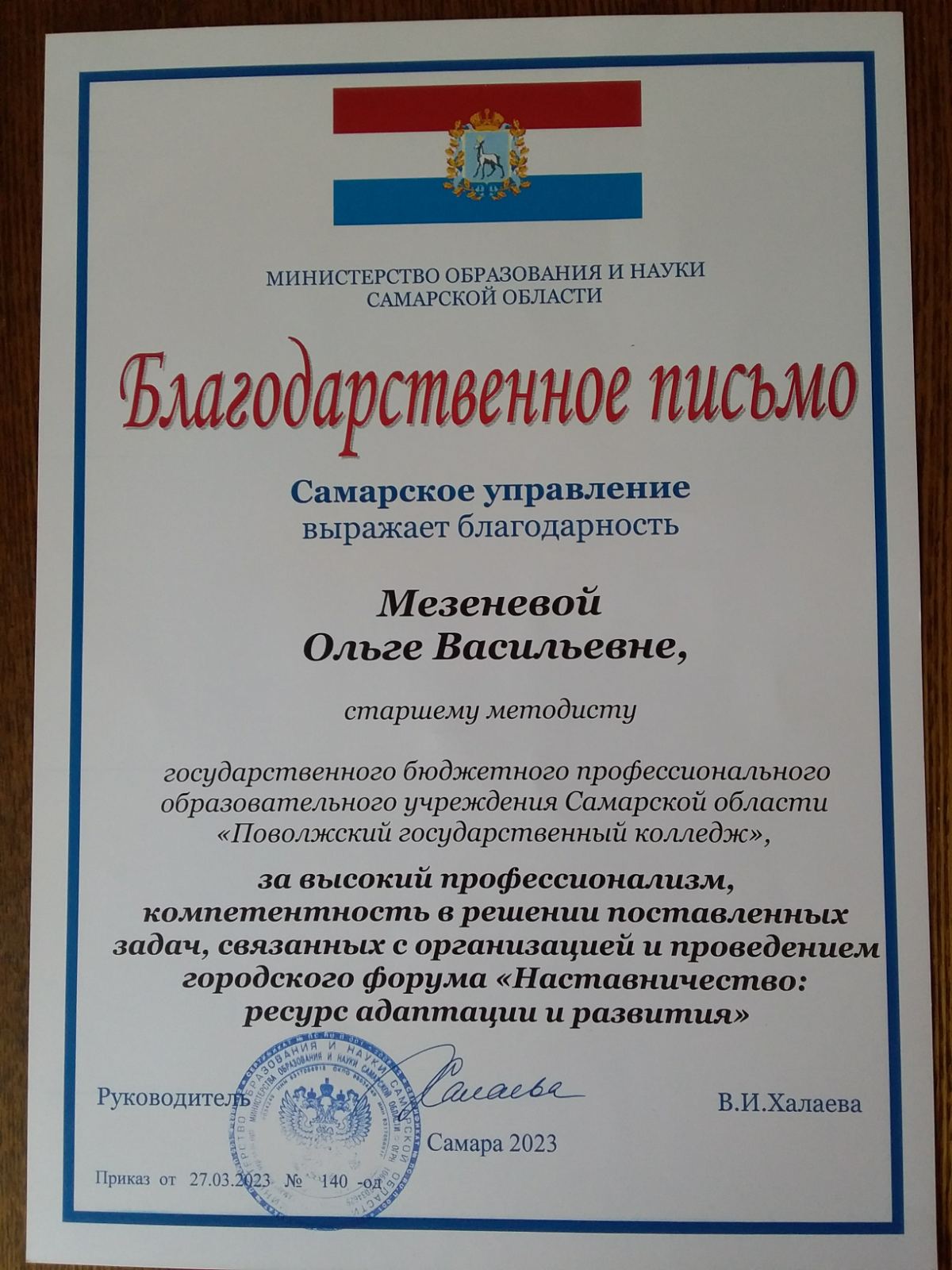 Предлагаются к использованию в ПООСамарского региона
1. Нормативная база наставничества в педагогической среде по форме «педагог-педагог»
2. Критерии результативности и технология оценки работы наставников
3. Методология организации наставничества по форме «педагог-педагог»
4. Программы «Школа молодого педагога», «Школа наставника педагогов», рассчитанные на 20 часов (каждая)
5. Презентации к докладам, подготовленным для трансляции опыта
6. Сборники ЕМД (единых методических дней) 
ГБПОУ «ПГК»
7. Формы планирующей и отчетной документации для наставников и молодых педагогов
8. Графическая модель Центра профессионального развития педагогов в орг. структуре ПОО
10. Семинары «Проектирование уроков теоретического обучения» и «Проектирование уроков п/о»
Центр профессионального развития педагогов – 
инновационный элемент в организационной структуре ПОО
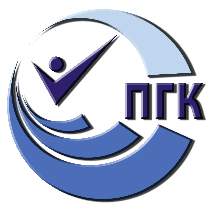 ССЫЛКА в виде QR-кода
 на страницу сайта учреждения, где можно посмотреть материалы
 о работе РИП
СПАСИБО 
       ЗА ВНИМАНИЕ!
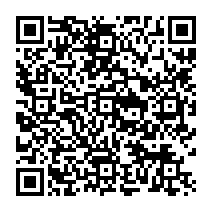 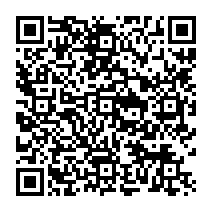